جامعة غرداية كلية العلوم الاقتصادية والتجارية وعلوم التسيير خلية العمل ومتابعة تنفيذ القرار 1275
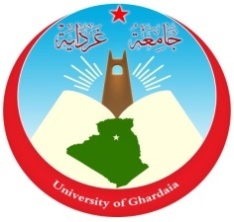 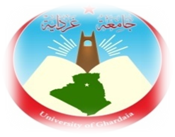 مشروع مذكرة تخرج شهادة مؤسسة ناشئة /شهادة براءة اختراع بعنوان :
إعداد:
1-بطاقة تعريفية لفريق العمل
يمكن أن يكون فريق العمل من طالب واحد إى 6 طلبة
2-التعريف بالفكرة :
3
3-أهداف الفكرة :
4
4-مجال ونطاق  الفكرة :
5
5. الجانب الابتكاري في المشروع :
6
8. النموذج الأولي للمشروع المتصور :
7
7. الإيرادات المتوقعة :
8
6. زبائن المشروع المحتملين :
9
9. تحديد مختلف الوسائل اللازمة لإنجاز مختلف مراحل الشروع ( تحدد في كل مرحلة
10
10. مصادر التمويل المقترحة للمشروع
11
11. المخاطر والمعوقات المحتملة للمشروع وكيفية التعامل معها :
12